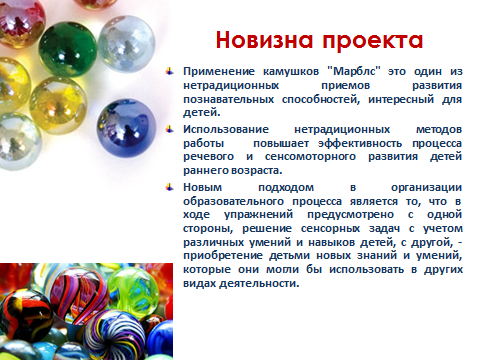 Муниципальное дошкольное образовательное учреждение
«Детский сад №14»
«Использование игр «Марблс» в коррекционной работе учителя-логопеда»
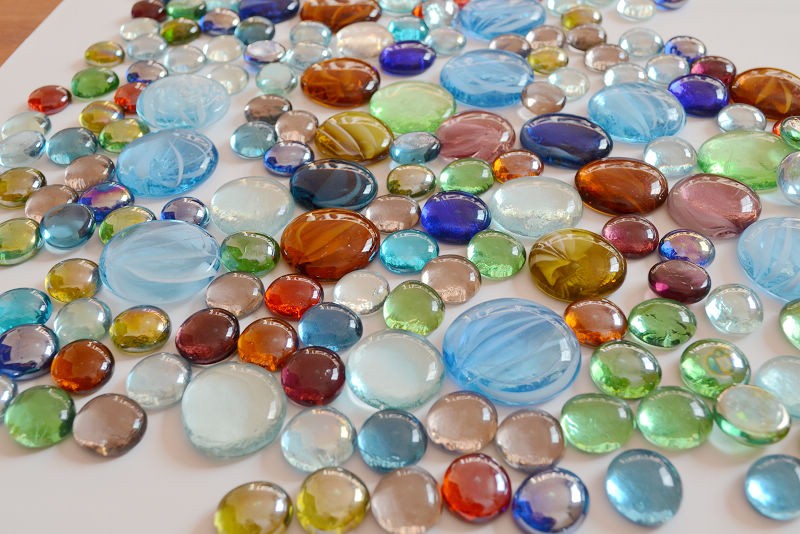 Подготовили: 
учитель – логопед Афанасьева И.М. учитель – логопед Костенко Т.С.
Шарики, камешки-кабошоны, декоративные стеклянные  и пластиковые кристаллы это один из нетрадиционных приемов развития познавательных способностей, интересный для детей.
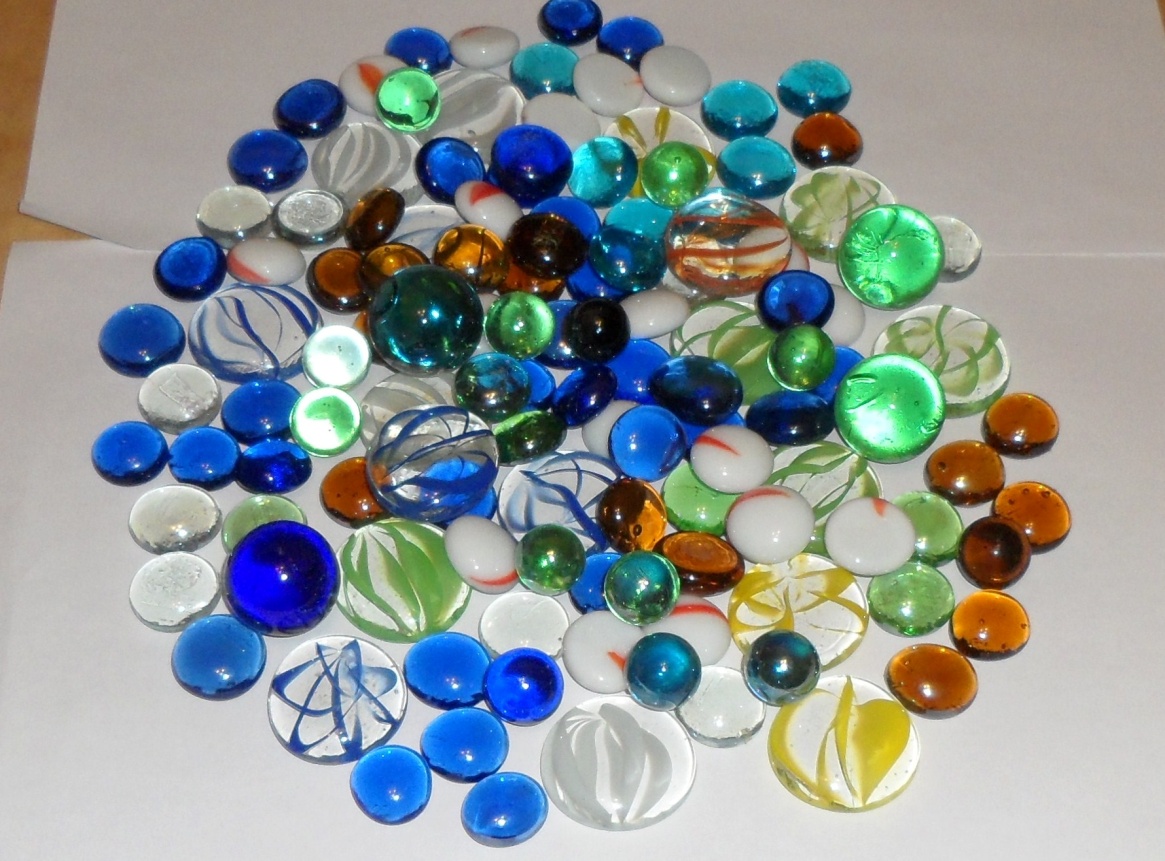 Использование нетрадиционных методов работы   повышает эффективность процесса речевого и сенсомоторного развития детей
История марблов
Стеклянный шарик марбл – далекий потомок глиняных шариков, которые многие тысячи лет назад служили игрушками для детей.
Шарики получили свое название от английского «marbls» (то есть мраморные).  
  Они имеют разнообразную цветовую гамму.
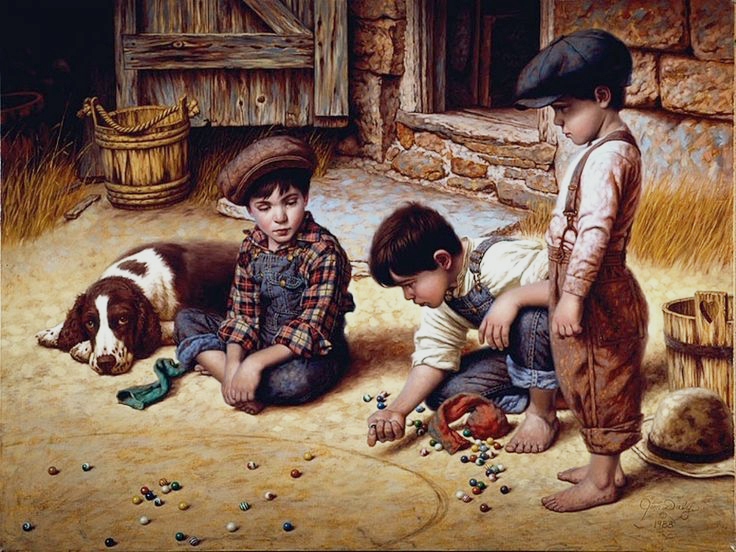 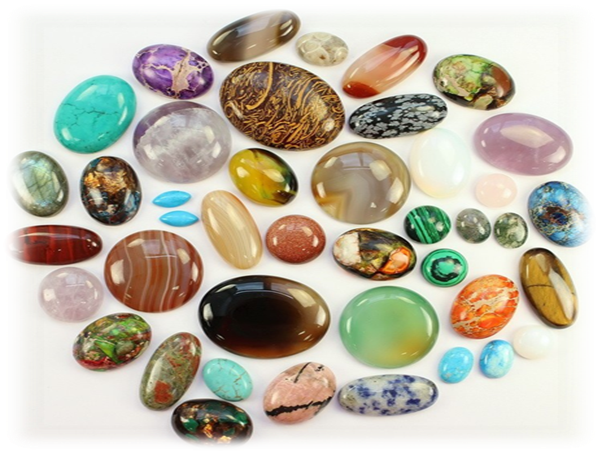 Состав и свойства марблов
Камешки –  интересный, доступный, природный для сенсорного развития, и к тому же многогранный материал для множества маленьких затей.
Марблы — яркий, разно­образный по форме, цвету, фак­туре материал
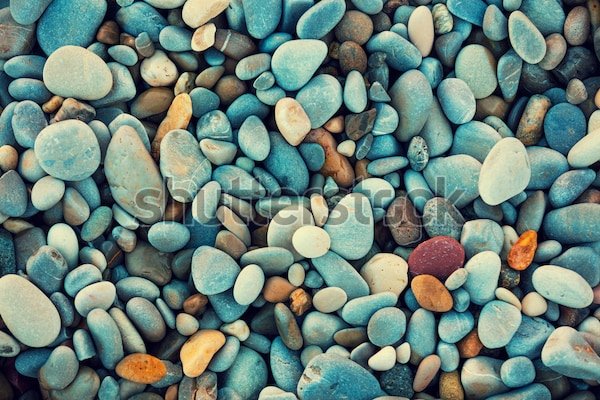 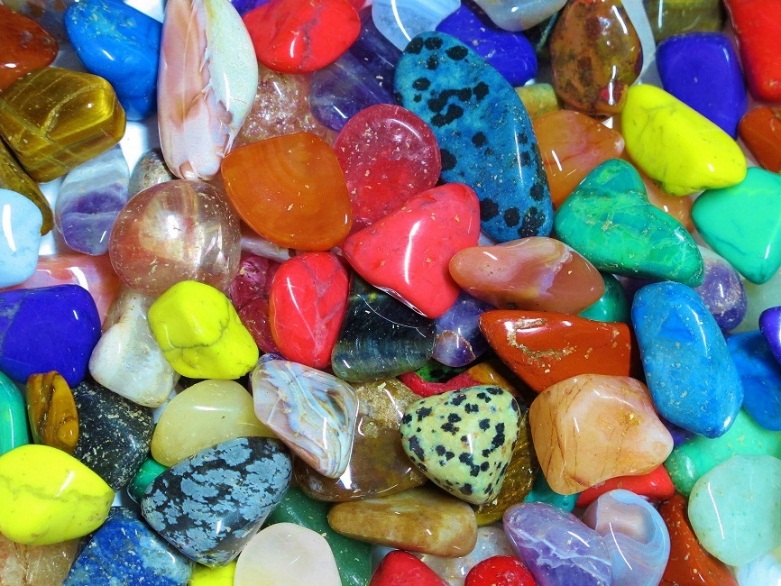 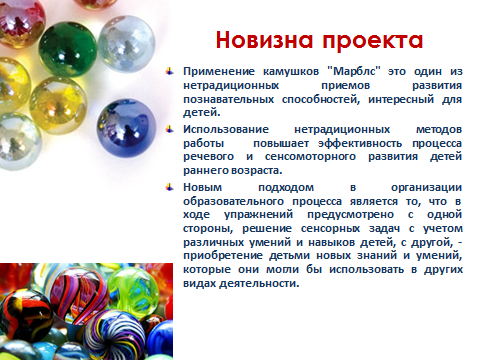 Цель: повысить эффективность логопедических занятий по коррекции общего недоразвития речи у детей старшего дошкольного возраста, применяя игры «Марблс»
Задачи:
Создать у детей интерес к играм и  упражнениям с марблами, превратив их в занимательную игру;
Сочетать игры и упражнения с марблами для тренировки пальцев рук с речью детей;
Активировать словарный запас детей;
Развивать речь, память, мышление, воображение, фантазию детей.
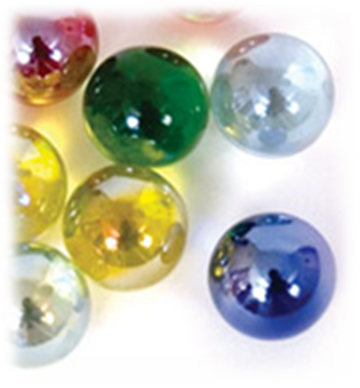 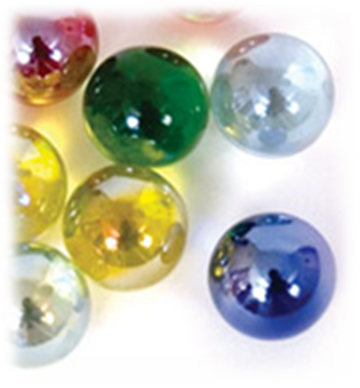 Игры и упражнения с марблами помогают:
Развивать мелкую моторику;
Формировать и совершенствовать грамматический строй речи; 
Развивать фонетико-фонематическую систему языка и навыков языкового анализа;
Развивать связную речь; 
Формирование коммуникативных навыков; 
Обучение элементам грамоты;
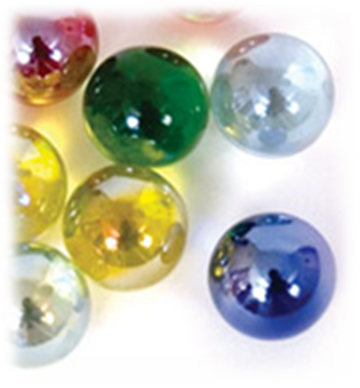 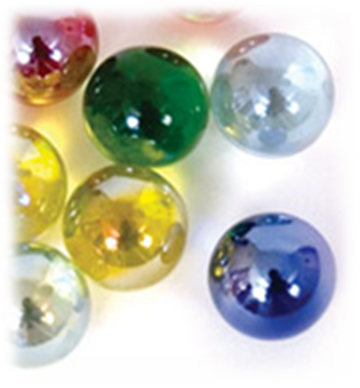 Игры и упражнения с марблами можно использовать на разных занятиях
в микрогруппах
на индивидуальных
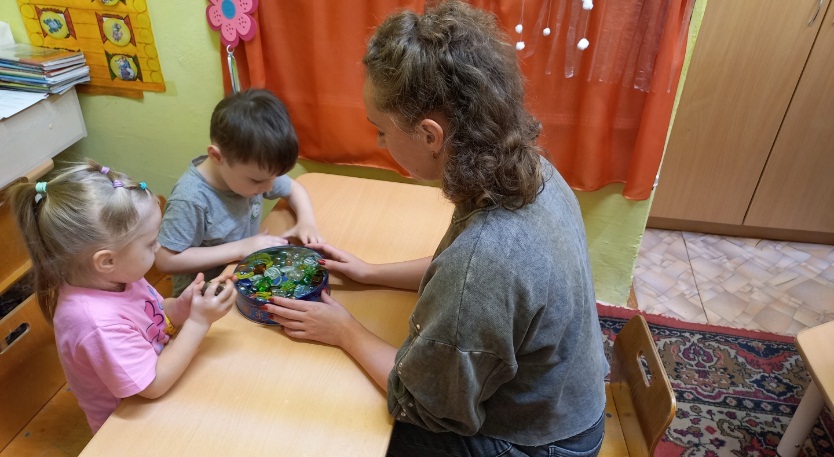 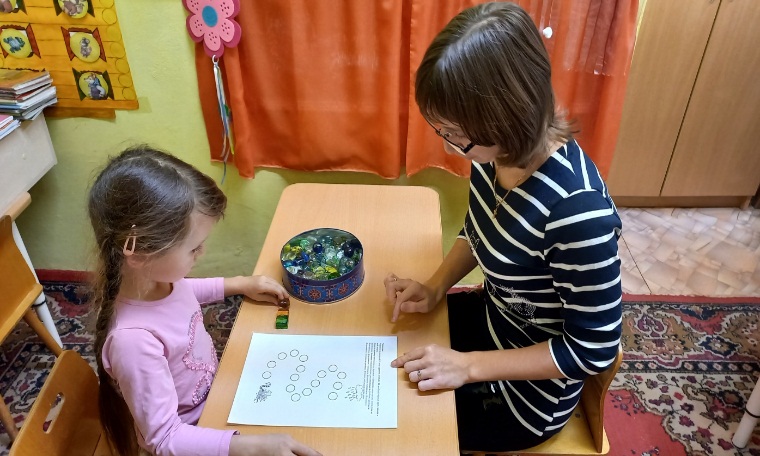 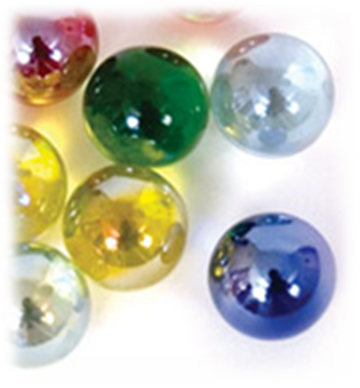 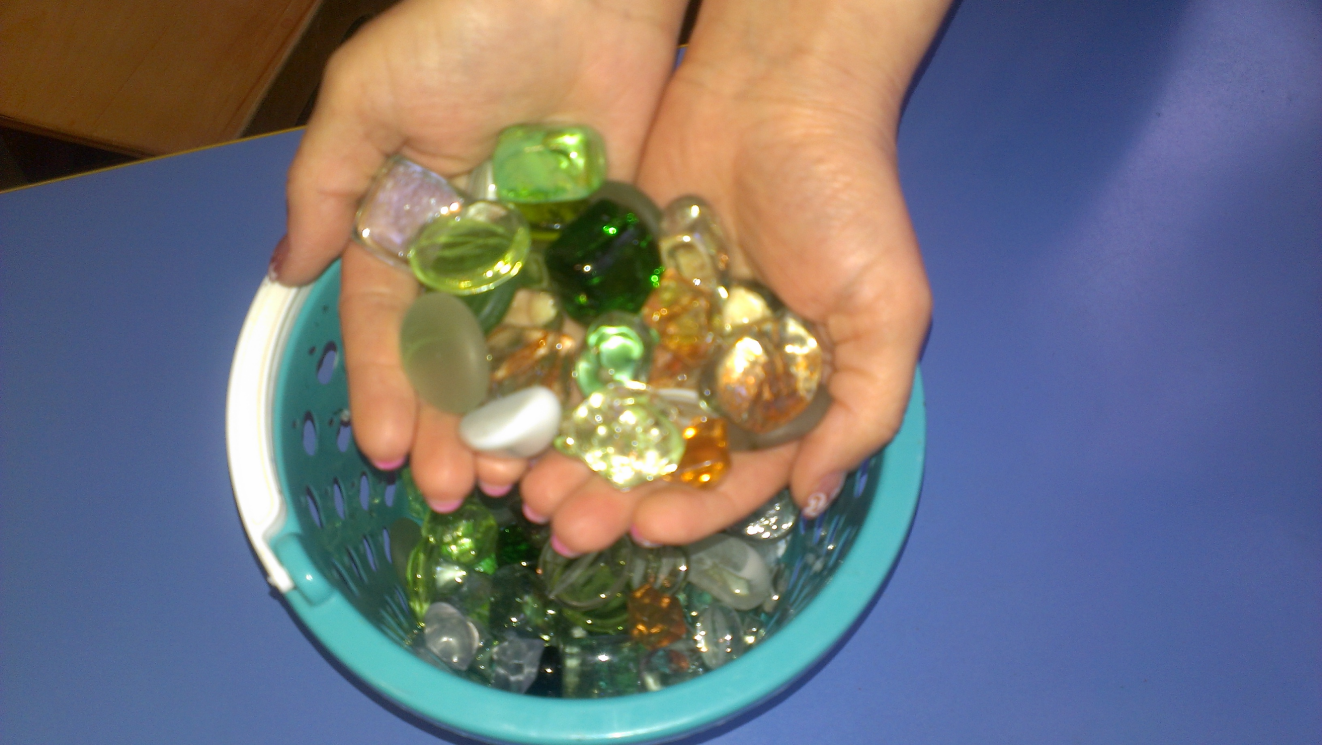 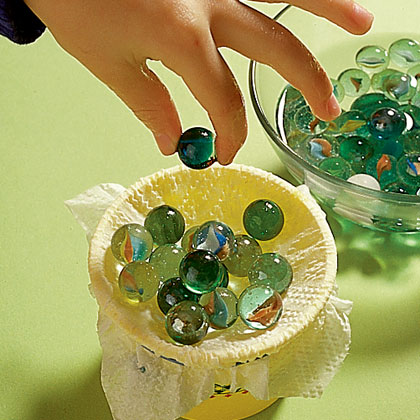 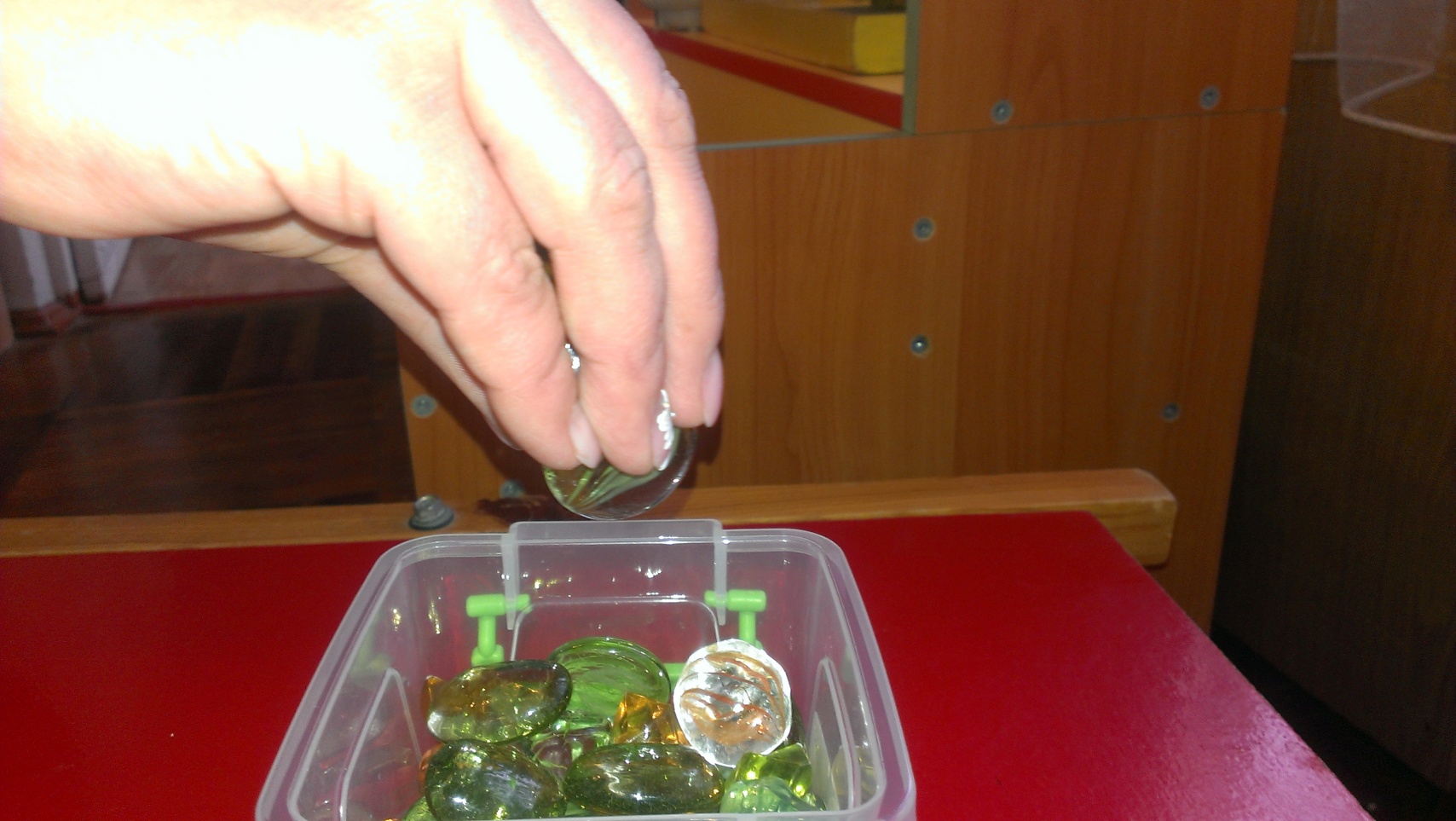 Кулачковый захват
Пинцетный захват
Щипковый захват
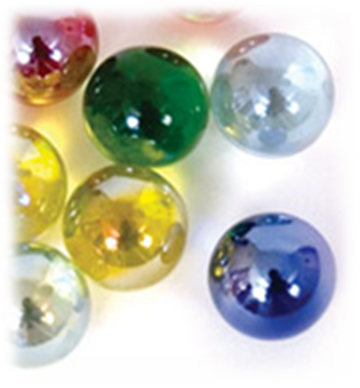 Игры «Марблс» могут использовать:
учителя-логопеды;
воспитатели;
педагоги-психологи;
родители
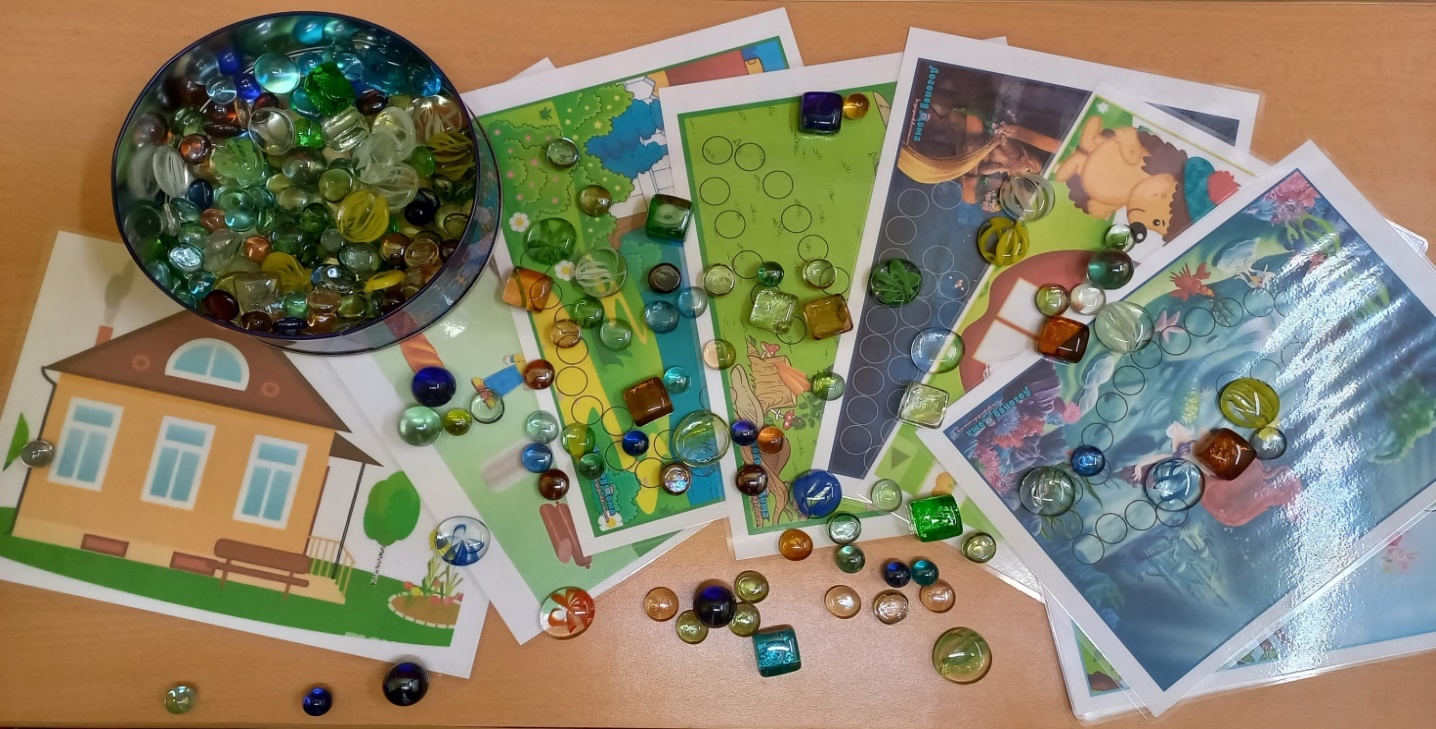 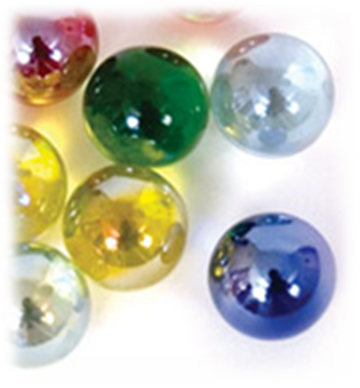 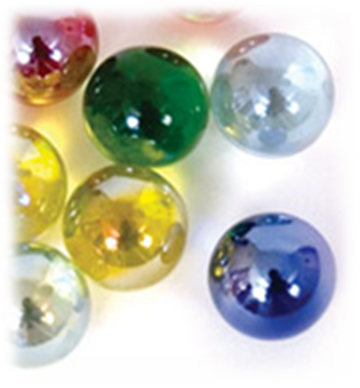 Марблы являются настоящей находкой для использования в логопедической работе с детьми, имеющими нарушения речи.  Этот материал универсален в работе с детьми разной возрастной категории, создает максимум возможностей для проявления творчества не только со стороны ребенка, но и со стороны взрослого
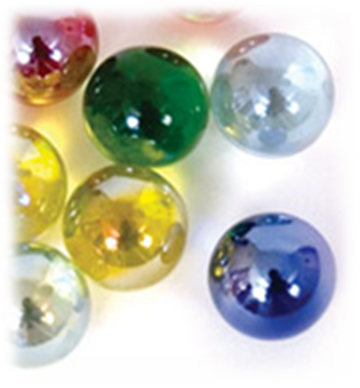